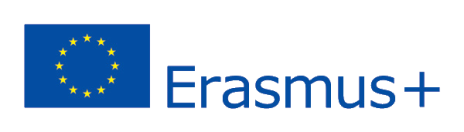 2020-1-UK01-KA201-079177
Κατηγοριοποίηση Μηχανισμών Μάθησης
Μάθηση με βάση το Παιχνίδι και Παιχνιδοποίηση σε Τρισδιάστατα Περιβάλλοντα Εικονικής Μάθησης
ΕΠΙΣΚΟΠΗΣΗ QUESTLINΕ
Κατηγοριοποίηση Μηχανισμών Μάθησης
ΠΕΡΙΓΡΑΦΗ QUESTLINE
Βασικά σημεία
«Οι Μηχανισμοί Μάθησης είναι μοτίβα συμπεριφοράς ή δομικά στοιχεία της αλληλεπίδρασης των μαθητών, τα οποία μπορεί να είναι μια ενιαία δράση ή ένα σύνολο αλληλένδετες ενέργειες που αποτελούν την απαραίτητη μαθησιακή δραστηριότητα που επαναλαμβάνεται σε όλο το παιχνίδι.» 
Οι βασικές αρχές τους βασίζονται σε καθιερωμένες θεωρίες μάθησης ή μοντέλα και αποτελούν το μέσο που «μεταφράζει» τους μαθησιακούς στόχους σε στοιχεία παιχνιδιού.
Κάθε εκπαιδευτικό παιχνίδι έχει Μηχανισμούς Μάθησης  που διέπουν τους κανόνες και τις μεθόδους αλληλεπίδρασης που χρησιμοποιούνται για να παρακινήσουν και  να εμπλέξουν τους παίκτες να ολοκληρώσουν το παιχνίδι και τελικά να επεκτείνουν τις γνώσεις τους ή / και να  αναπτύξουν τις δεξιότητές τους.
Σε αυτό το questline χαρτογραφούμε και συζητάμε τα βασικά στοιχεία των πιο ευρέως υιοθετημένων μηχανισμών μάθησης που μπορούν να χρησιμοποιηθούν σε διαφορετικά εκπαιδευτικά επίπεδα και πλαίσια.
ΕΝΕΡΓΕΙΑ / ΕΡΓΑΣΙΑ
Ενημερωτικά
Στα σενάρια ψηφιακής μάθησης οι μαθητές αναμένεται να εκτελέσουν ένα σύνολο επαναλαμβανόμενων ενεργειών προκειμένου να ολοκληρώσουν τα συγκεκριμένα καθήκοντα.
Τα εκπαιδευτικά παιχνίδια που πλαισιώνονται από αυτή την κατηγορία βασίζονται κυρίως στις αρχές της μάθησης βάσει προβλημάτων ή της μάθησης βάσει εργασιών, ενώ, σε περιπτώσεις όπου οι μαθητές υποχρεούνται να  συνεργαστούν για την επίτευξη ενός κοινού στόχου, θα μπορούσε επίσης να σχετίζεται με τη συνεργατική μάθηση.
Ανάλογα με τη φύση της εκπαιδευτικής εργασίας, οι μαθητές μπορούν να αναπτύξουν ένα ευρύ φάσμα γνωστικών, τεχνικών ή κοινωνικών δεξιοτήτων.
Οι εκπαιδευτικές δραστηριότητες που συνδέονται με αυτόν τον μηχανισμό περιλαμβάνουν παιχνίδια ρόλων, συζητήσεις σε ζεύγη ή ομαδικές, εξερεύνησης και παρατήρησης και άλλες «πρακτικές» δραστηριότητες.
ΕΚΠΑΙΔΕΥΤΙΚΟ ΜΑΘΗΜΑ
Ενημερωτικά
Τα εκπαιδευτικά μαθήματα είναι δραστηριότητες καθοδηγούμενες από εκπαιδευτές  ή/και δραστηριότητες αυτοβελτίωσης  που επιτρέπουν στους μαθητές να αποκτήσουν θεωρητικές γνώσεις ή  να εδραιώσουν  τις πρακτικές δεξιότητές τους.
Ως Μηχανισμός Μάθησης αντλεί από τις αρχές των Κονστρουκτιβιστών/Κατασκευαστικών μοντέλων και περιστασιακά περιλαμβάνει συνεργασία μεταξύ των μαθητών.
Ανάλογα με τη φύση του εκπαιδευτικού αντικειμένου, μπορούν να βασίζονται σε συζητήσεις, όπου η εστίαση είναι στη βαθύτερη εξερεύνηση του περιεχομένου του  μαθήματος μέσω συζητήσεων και διαλόγων ή μπορεί να περιλαμβάνει πρακτικές δραστηριότητες, όπου δίνεται έμφαση στην ανάπτυξη πρακτικών δεξιοτήτων.
Σε κάθε περίπτωση, η προστιθέμενη αξία αυτής της προσέγγισης είναι επίσης η ευκαιρία που προσφέρεται στους εκπαιδευόμενους να συμμετάσχουν σε (επακόλουθες) συνεδρίες ερωτήσεων και απαντήσεων.
Για την ενσωμάτωση αυτού του μηχανισμού, συνιστάται η χρήση διαφορετικών πόρων πολυμέσων (π.χ. παρουσιάσεις PowerPoint, βίντεο).
ΕΠΙΔΕΙΞΗ
Ενημερωτικά
Τα τρισδιάστατα Περιβάλλοντα Εικονικής Μάθησης επιτρέπουν στους εκπαιδευτικούς να επιδεικνύουν αφηρημένα θέματα και έννοιες που είναι δύσκολο ή ακόμη και αδύνατο να διερευνηθούν στη συμβατική τάξη.
Τα εκπαιδευτικά παιχνίδια που πλαισιώνονται από αυτή την κατηγορία βασίζονται κυρίως:
στις αρχές του «Συμπεριφορισμού» (Behaviourism), κατά την προσομοίωση σεναρίων που αναδεικνύουν τις σχέσεις μεταξύ «αιτίας και αποτελέσματος»
στην προσέγγιση της Εμπειρικής Μάθησης, όταν οι μαθητές καλούνται να παρατηρήσουν και να μιμηθούν τις ενέργειες που εκτελεί ο εκπαιδευτικός.
στη θεωρία της Κοινωνικής Μάθησης, οι εκπαιδευτικές δραστηριότητες περιλαμβάνουν αλληλεπίδραση μεταξύ των μαθητών  
Οι εκπαιδευτικές δραστηριότητες που σχετίζονται με αυτόν τον  μηχανισμό περιλαμβάνουν προσομοιώσεις, τρισδιάστατη μοντελοποίηση και προγραμματισμό, εικονικές περιηγήσεις με βάση σενάρια και καθοδηγούμενες εξερευνήσεις μέσω αφήγησης.
ΑΞΙΟΛΟΓΗΣΗ
Ενημερωτικά
Πέρα από τη διεξαγωγή δραστηριοτήτων που διευκολύνουν τη μάθηση, οι σχεδιαστές και οι επαγγελματίες μπορούν επίσης να ενσωματώσουν  τα καθήκοντα που σχετίζονται με την αξιολόγηση ως μέσο που θα επιτρέψει στους εκπαιδευόμενους να  αποκτήσουν γνώσεις που σχετίζονται με την πρόοδο και την εξέλιξή τους στη μάθηση.
Στα Σοβαρά Παιχνίδια, η αξιολόγηση των μαθητών μπορεί να είναι συνεχής (π.χ. προχωρώντας από επίπεδο σε επίπεδο), με κλιμακούμενη δυσκολία (π.χ. ολοκλήρωση πιο απαιτητικών εργασιών) και διακριτικότητα (π.χ. ενσωματωμένη στις παιχνιδοποιημένες δραστηριότητες).
Τα στοιχεία αυτά διασφαλίζουν ότι η εμπειρία της ροής παραμένει ανεπηρέαστη, επιτρέποντας παράλληλα στους εκπαιδευτικούς να αποκτήσουν χρήσιμες πληροφορίες σχετικά με τις γνώσεις και την κατασκευή δεξιοτήτων των μαθητών.
Μια τυπική προσέγγιση που διευκολύνει την αξιολόγηση σε περιβάλλοντα ψηφιακής μάθησης είναι η λήψη, η καταγραφή και η εξαγωγή συμπεριφορών των μαθητών μέσω των  αρχείων καταγραφής του χρήστη (ψηφιακά).
ΑΝΑΤΡΟΦΟΔΟΤΗΣΗ
Ενημερωτικά
Μετά την ολοκλήρωση ενός τμήματος μιας εργασίας, είναι σημαντικό να εξεταστεί επίσης η παροχή ανατροφοδότησης.
Στο πλαίσιο των παιχνιδοποιημένων δραστηριοτήτων σε τρισδιάστατους Εικονικούς Κόσμους, μπορούν να παρέχονται σχόλια τόσο κατά τη διάρκεια (π.χ. αποτυχία / επανάληψη, παροχή υποδείξεων / βοήθειας) όσο και μετά το παιχνίδι (π.χ. στιγμές προβληματισμού, παρακολούθηση άλλων που παίζουν, ανασκόπηση πρόσφατης δραστηριότητας).
Η φύση της ανατροφοδότησης μπορεί να λάβει πολλαπλές μορφές (π.χ. κείμενο, οπτικοακουστικό) και μπορεί να χρησιμοποιηθεί είτε μεμονωμένα είτε ως συνδυασμός.
ΑΝΑΣΤΟΧΑΣΜΟΣ / ΣΥΖΗΤΗΣΗ
Ενημερωτικά
Μετά την ολοκλήρωση των εκπαιδευτικών εργασιών, οι εκπαιδευτικοί πρέπει να παρέχουν ευκαιρίες για  κριτικό αναστοχασμό και συζήτηση.
Ως διαδικασία, μπορεί να λάβει χώρα εκτός του πλαισίου του παιχνιδιού (ενημέρωση) και μπορεί να περιλαμβάνει ημερολόγια, καθοδήγηση και κριτική παιχνιδιών.
Εκτός από τα άμεσα οφέλη που έχει αυτή η διαδικασία για τους μαθητές, επιτρέπει επίσης στους εκπαιδευτικούς σχεδιαστές να αξιολογήσουν αν η επιλογή των παιχνιδιών ανταποκρίθηκε στα  κίνητρα και το ενδιαφέρον των μαθητών, τα ιδιαίτερα στοιχεία που  τους άρεσαν περισσότερο και τις πτυχές των παιχνιδιών που είχαν μεγαλύτερη πρόκληση, καθώς και πώς κατάφεραν να ξεπεράσουν τις προκλήσεις που παρουσιάστηκαν.
Αναστοχασμός βασιζόμενος στη συζήτηση, βασιζόμενος στην ομάδα ή μεταξύ συνομήλικων, μπορεί να πραγματοποιηθεί με περισσότερο προχωρημένους μαθητές με βάση ένα σύνολο προκαθορισμένων κατευθυντήριων  γραμμών.